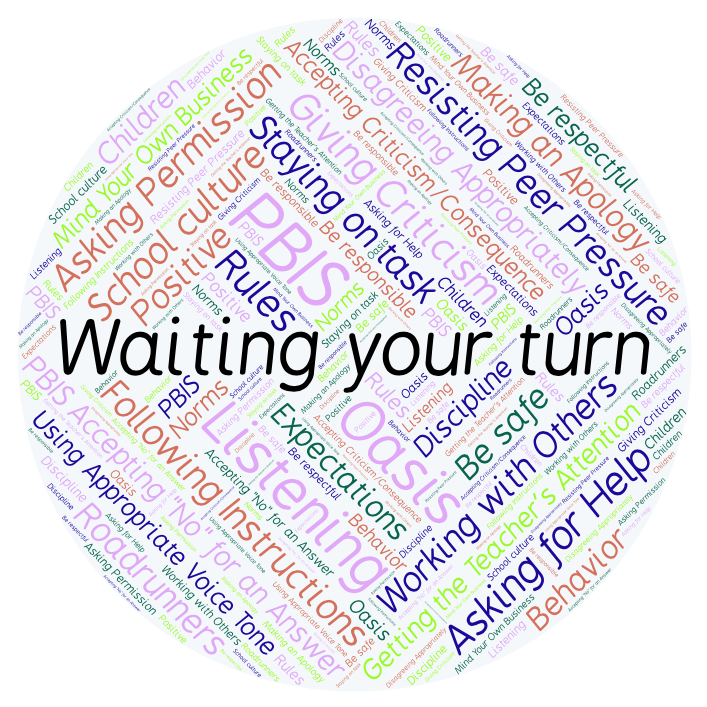 PBIS Social Skills
Day 2
Waiting Your Turn
Remember, this week we are talking about Waiting Your Turn.
Let’s review the five steps.
Waiting Your Turn
Step 1: Sit or stand quietly.
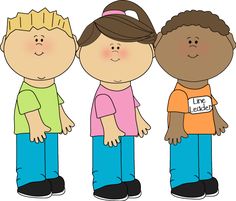 Waiting Your Turn
Step 2: Keep your arms and legs still.
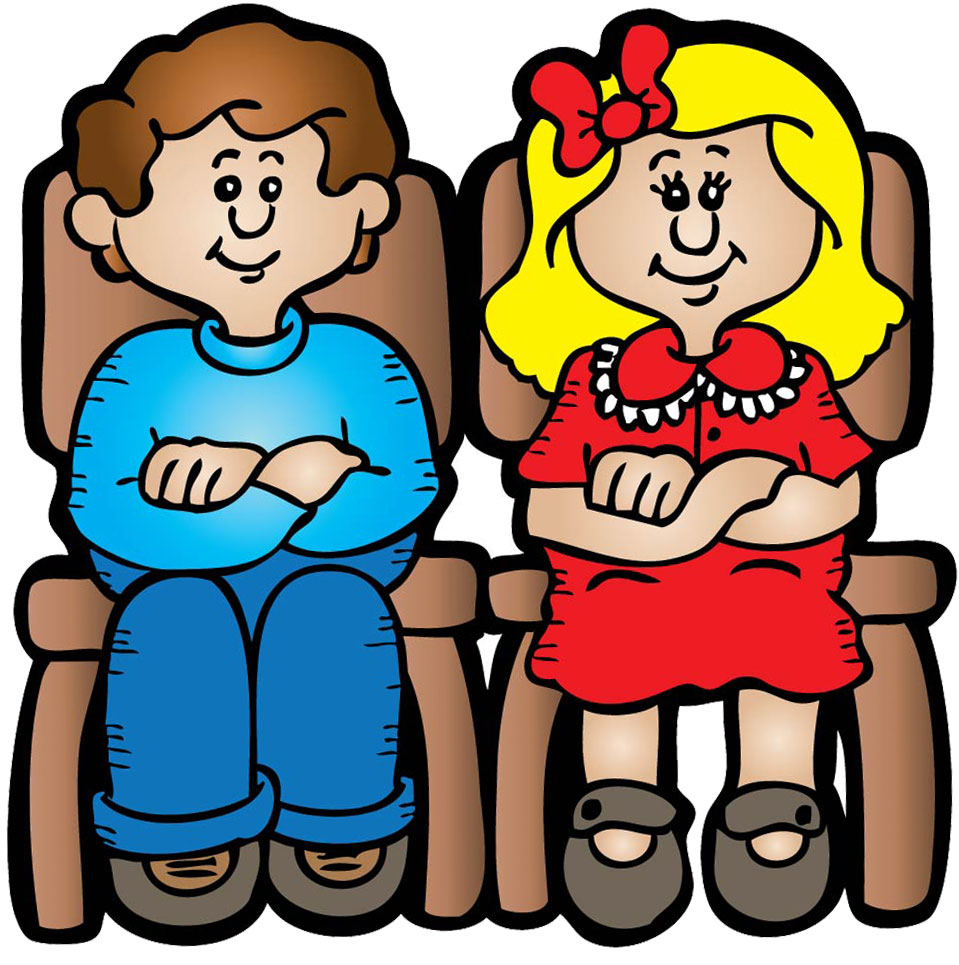 Waiting Your Turn
Step 3: Avoid begging, whining, or teeth sucking.
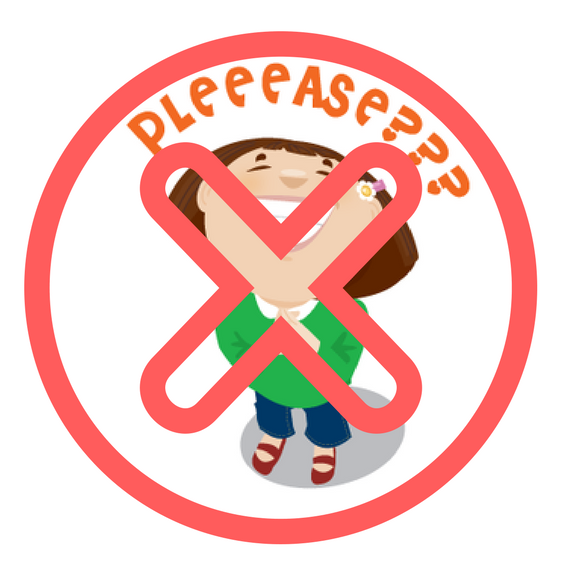 Waiting Your Turn
Step 4: Engage in the activity when directed by an adult to do so.
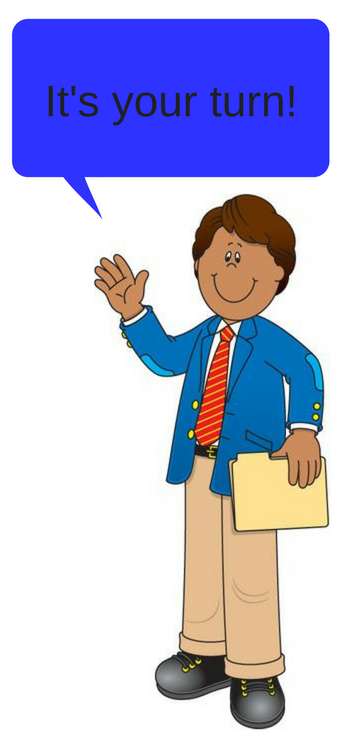 Waiting Your Turn
Step 5: Thank the person who gives you a turn.
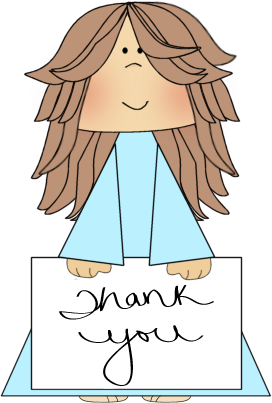 Waiting Your Turn
When you are able to demonstrate Waiting Your Turn everyone may have a chance to share their ideas.
Okay, today we are going to talk more about the first and second steps.
Step 1 is “Sit or stand quietly.”
Step 2 is “Keep your arms and legs still.
Waiting Your Turn
Why do you think it is important to sit or stand quietly and keep your arms and legs still while waiting for your turn?
Turn to your elbow partner and practice step 1 and 2.
Waiting Your Turn
What do you think would happen if you didn’t sit or stand quietly and keep your arms and legs still while you waiting for something?
Turn to your elbow partner and demonstrate a non-example of these steps.
Waiting Your Turn
Waiting Your Turn
Have a discussion with your elbow partner:
How did the students in the video you just watched illustrate the five steps to Waiting Your Turn.  
Which step do you think  you need to work on the most?  Why?
Waiting Your Turn
Project of the Week
Work with your table group to create a flipbook that shows how to wait your turn.  Consider creating your flipbook using the ReadWriteThink app on your iPad.
Be sure to include:
The five steps you learned for waiting your turn.
An explanation for each step.
An illustration for each step.
Present the flipbook to your class.